LES GALAXIES ACTIVESAGN - GAN
Sofien KAMOUN
Président de la SAT
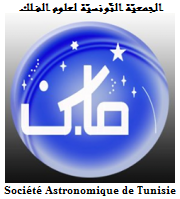 Définition
Galaxie
Noyau actif
Excès de rayonnement dans le spectre électromagnétique: ondes radio  γ
Spectre électromagnétique
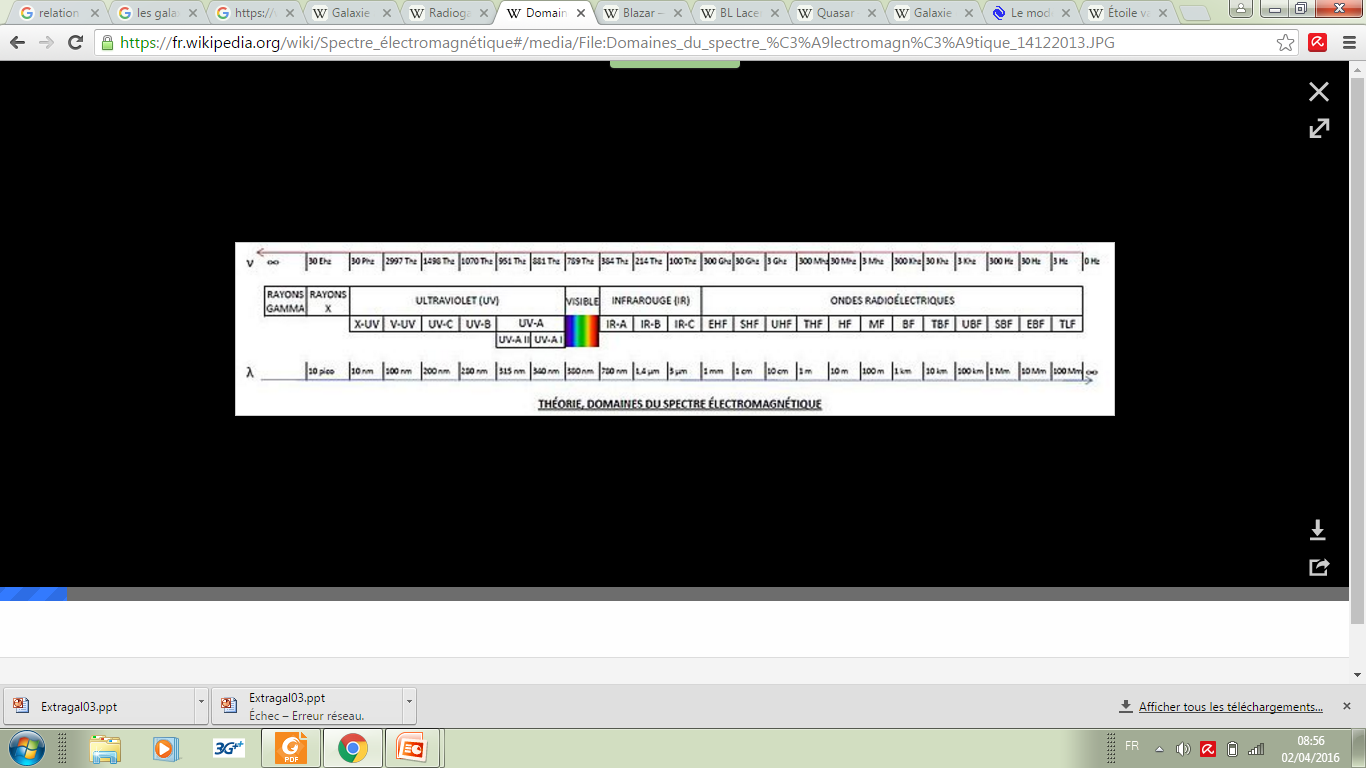 Classification
schématiquement

Radio-galaxies
Quasars
Blazards
Galaxies de Seyfert
Les Radio-galaxies
1939, Cygnus A, Reber
Jets + lobes
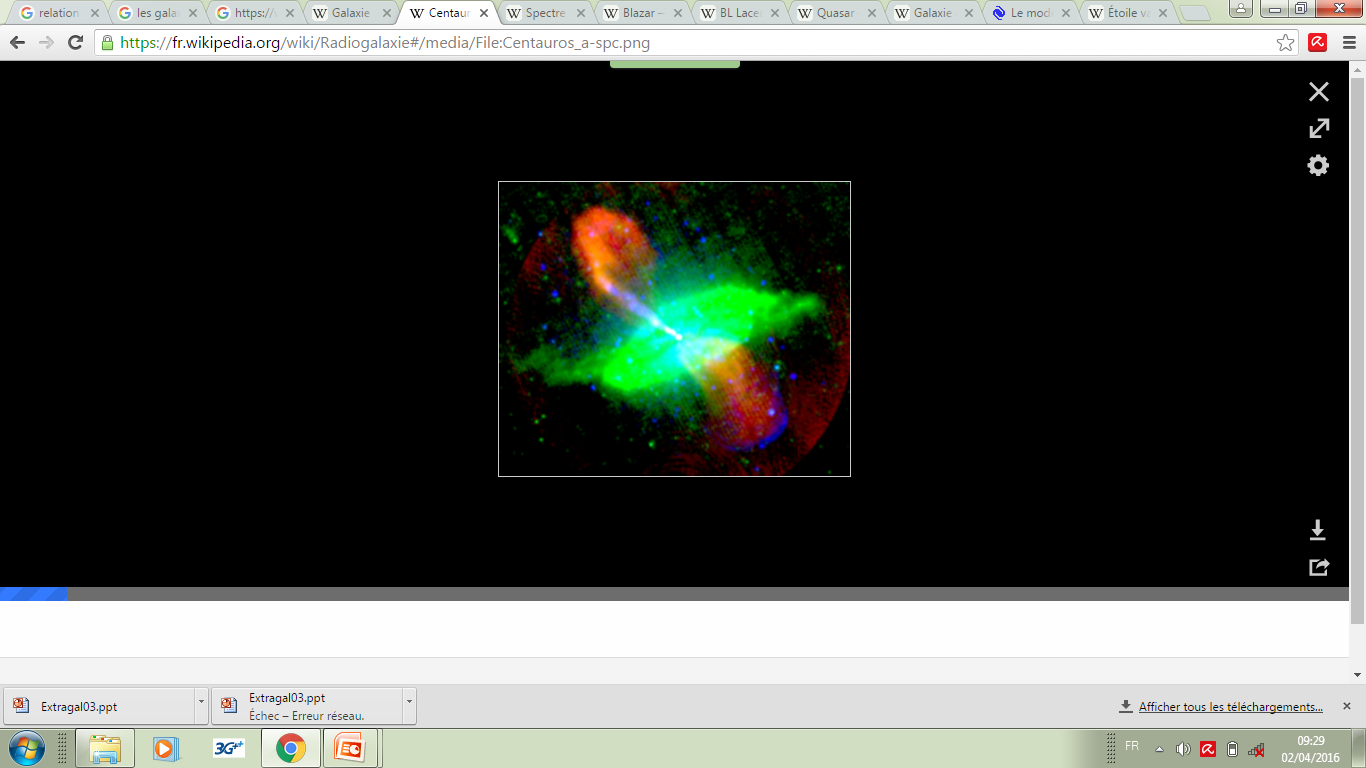 Les quasars
« Quasi-stellar and radiosources emetting objects »
1963, Schmidt
Les objets les plus lumineux
   de l’univers
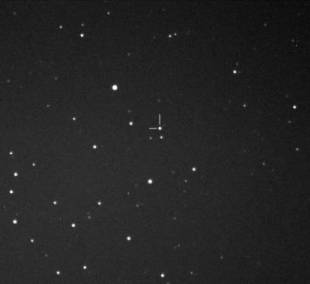 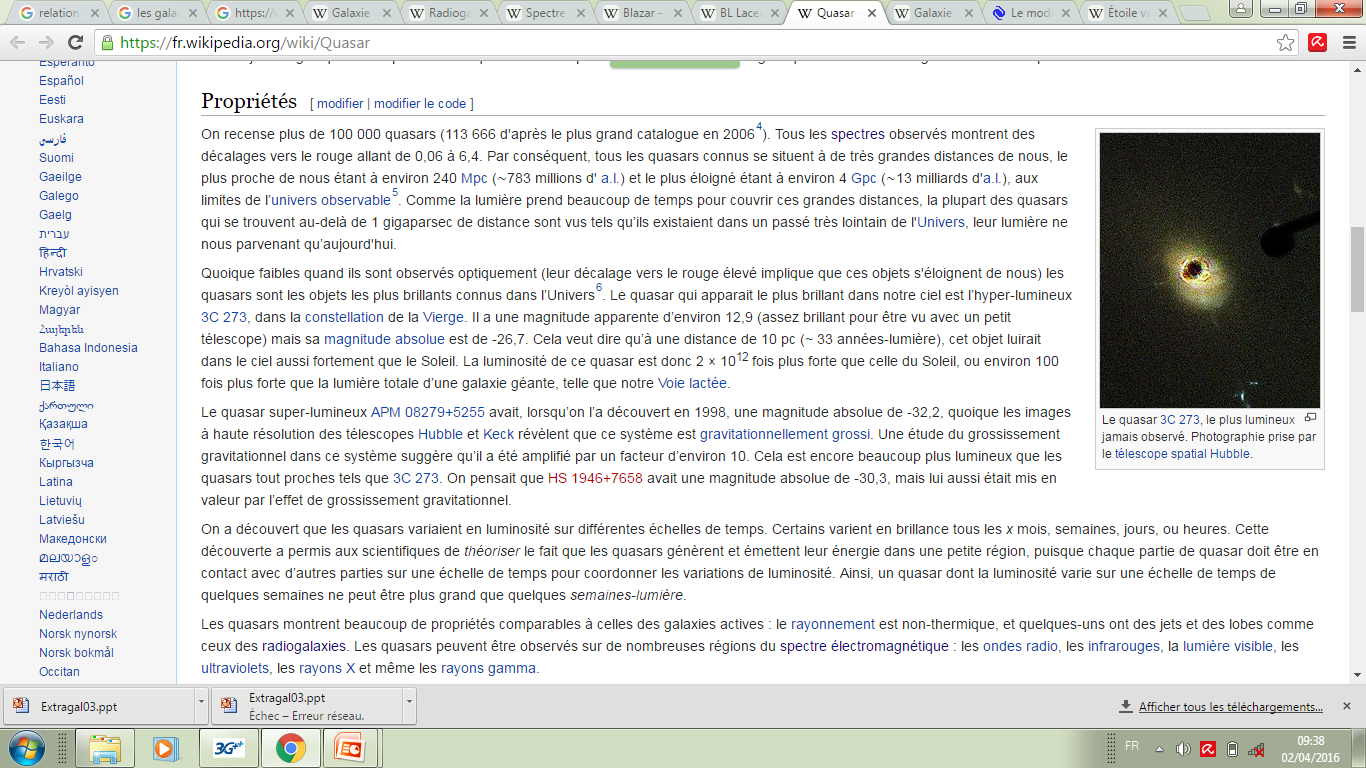 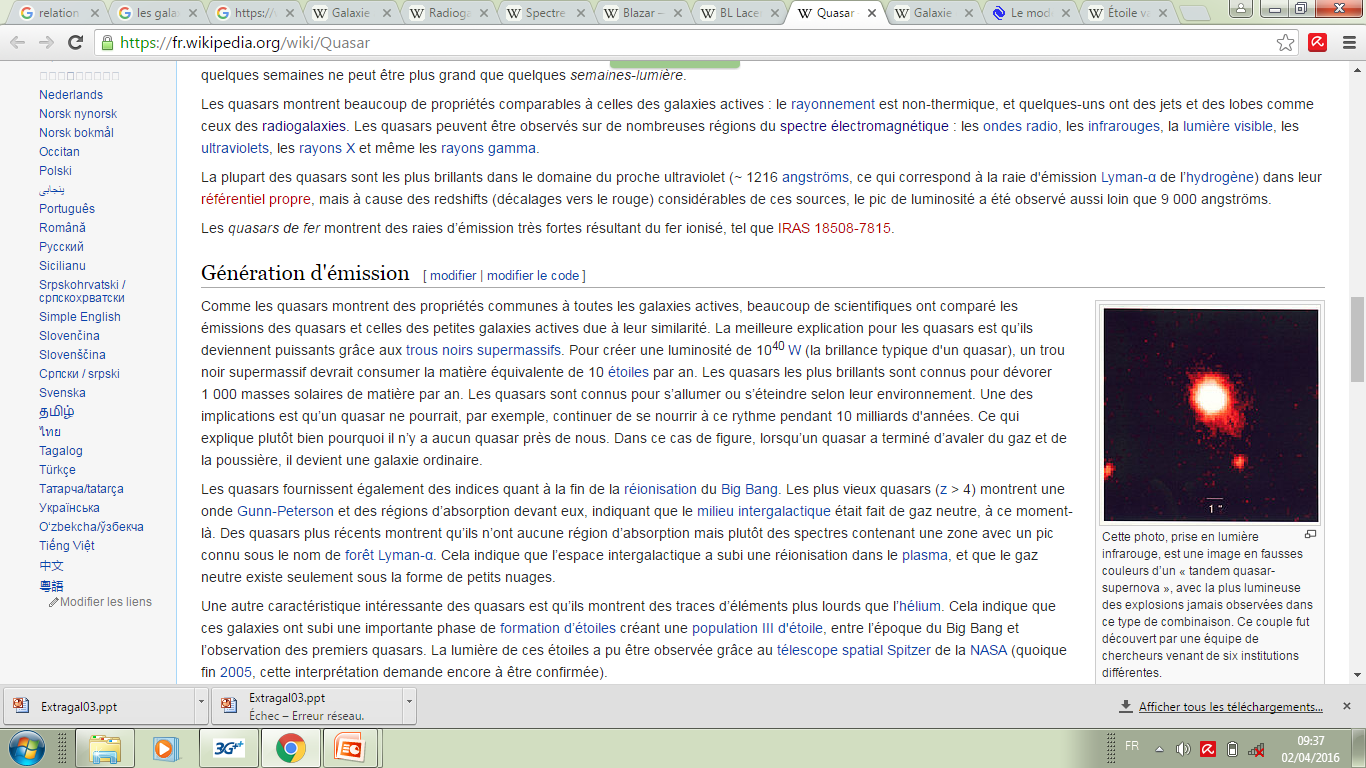 3C 273
Les blazars
« Blazing quasi-stellar and radiosource objects »
Variation violente d’éclat
BL Lacertae
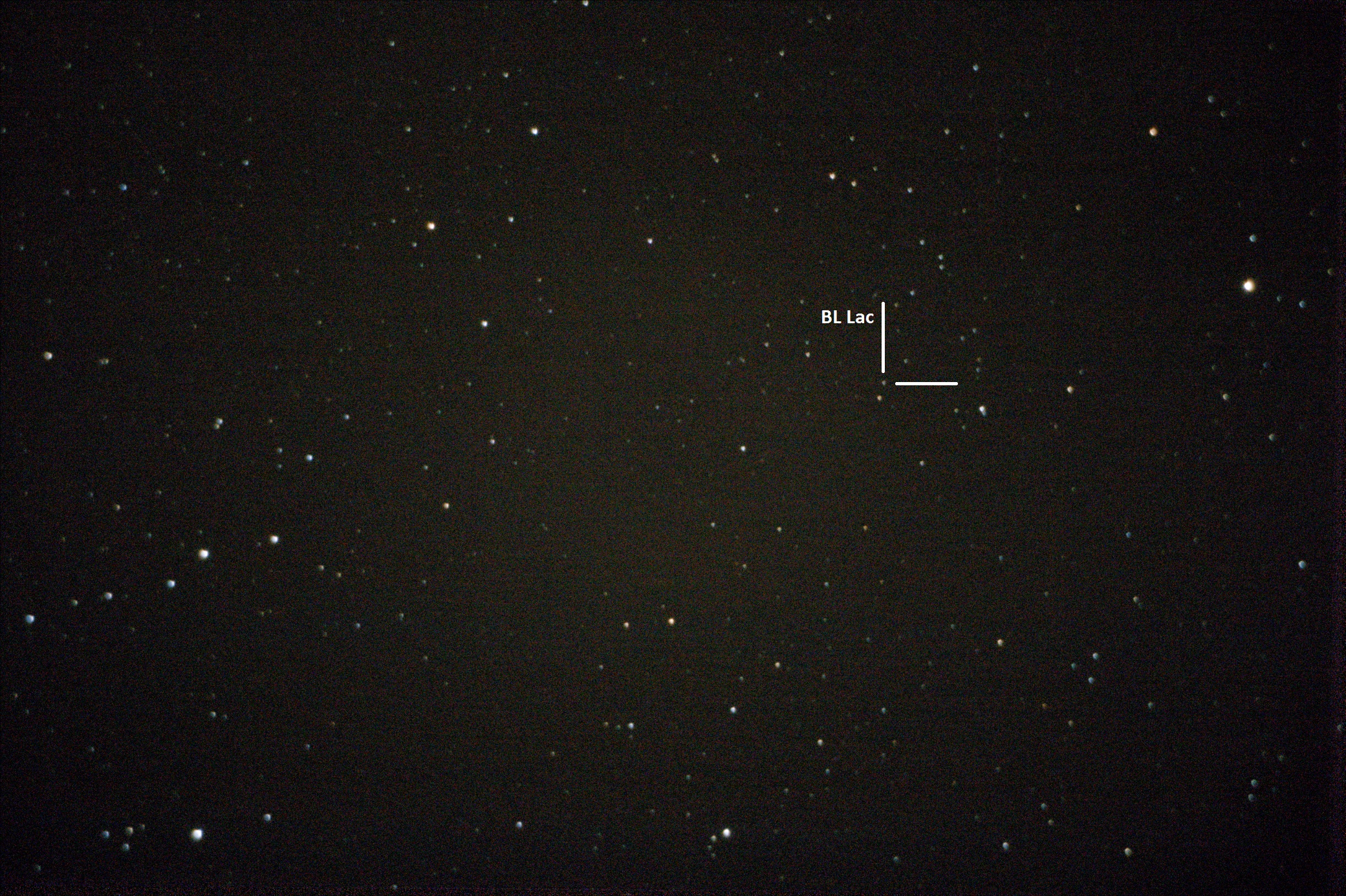 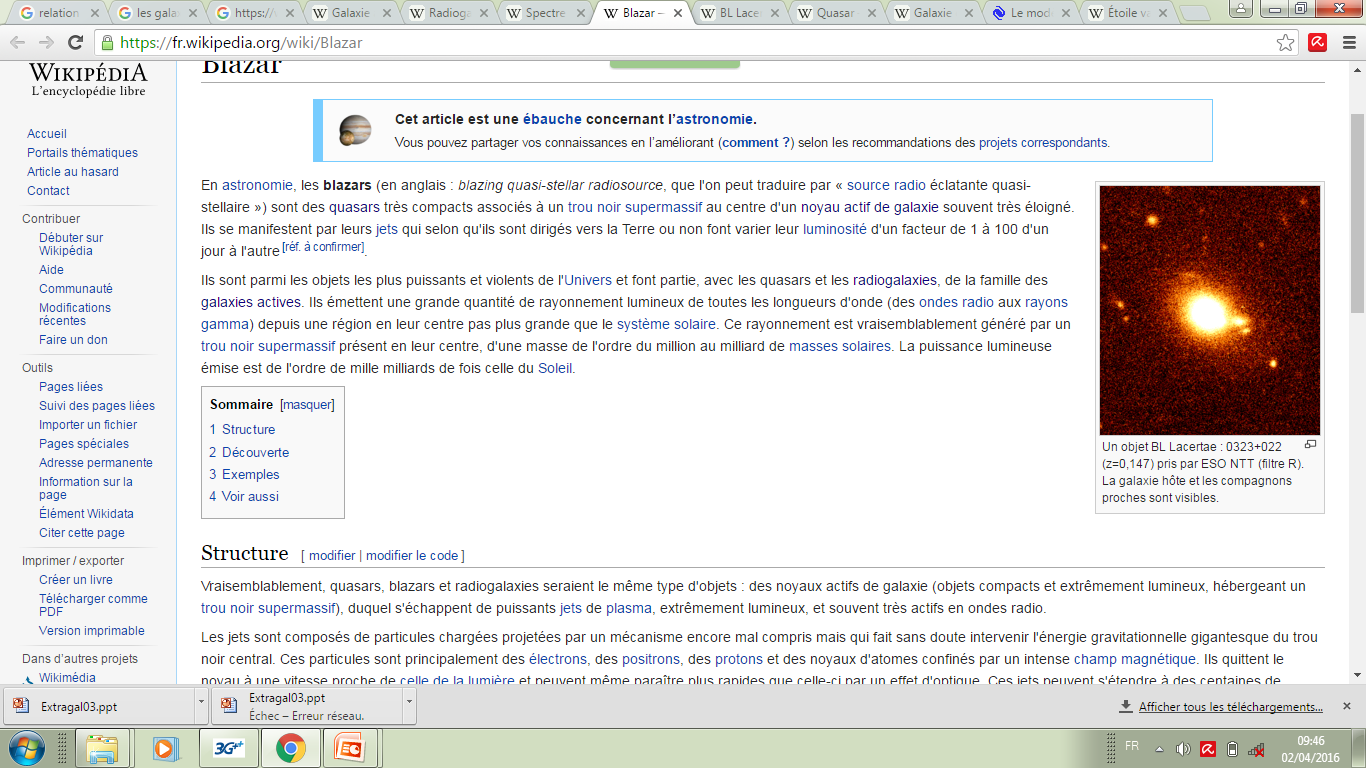 Les galaxies de Seyfert
1940 Seyfert
Un noyau ponctuel et
    brillant; quasi stellaire
Moins lumineuses que 
    les quasars
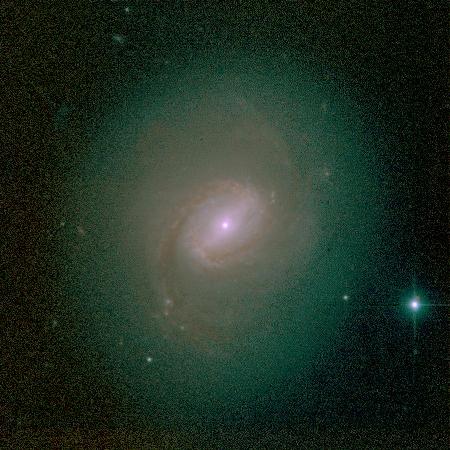 Modèle d’unification des GAN
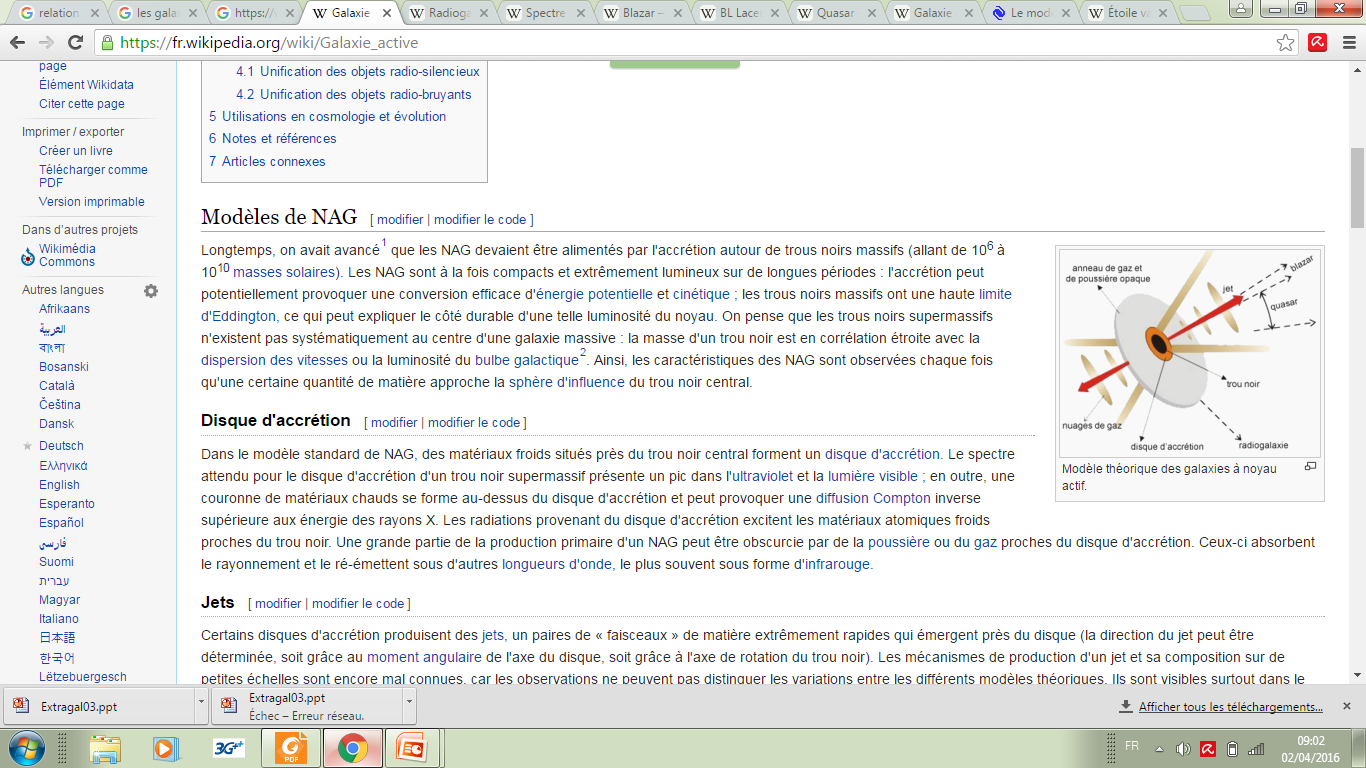 Et la voie lactée?
Actuellement le trou noir central est très         « calme »
Dans le passé, la VL aurait été une AGN
Découverte de deux  lobes étirés dans une direction perpendiculaire au plan galactique